Тема: «Градусная сетка. Параллели  и                        меридианы»
Параллелями  называют линии, условно проведенные поповерхности Земли параллельно  экватору.
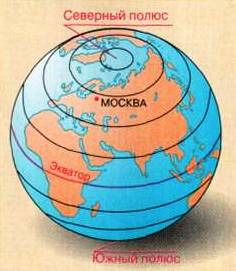 На карте  обозначения параллелей подписаны                                                                                  по окружности.
В каких единицах указаны обозначения?
в градусах
Экватор имеет обозначение 00.
Все ли параллели имеют одинаковую длину?
Чем дальше от экватора к полюсам, тем меньше длина каждой последующей параллели.
Какую форму имеют меридианы?
Где на карте полушарий подписаны обозначения меридианов?
Меридианом называют кратчайшую линию, условно проведенную на поверхности от одного полюса к другому.
Начальный меридиан тот, который проходит через обсерваторию Гринвич недалеко от Лондона, поэтому он получил название Гринвичский, или начальный, или нулевой (имеет обозначение 00).
Величина 1° дуги в КМ
Величина 1°меридиана
Величина 1°параллели
20 000км 
: 180°
=111,3 км
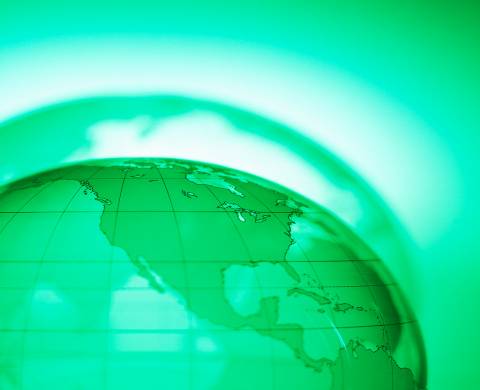 На глобусах и картах меридианы  и параллели проводят через одинаковое число градусов, например через 100 или 150. Линии меридианов и параллелей на глобусе и географических картах, разделенные на градусы, называют градусной сеткой.
Градусная сетка
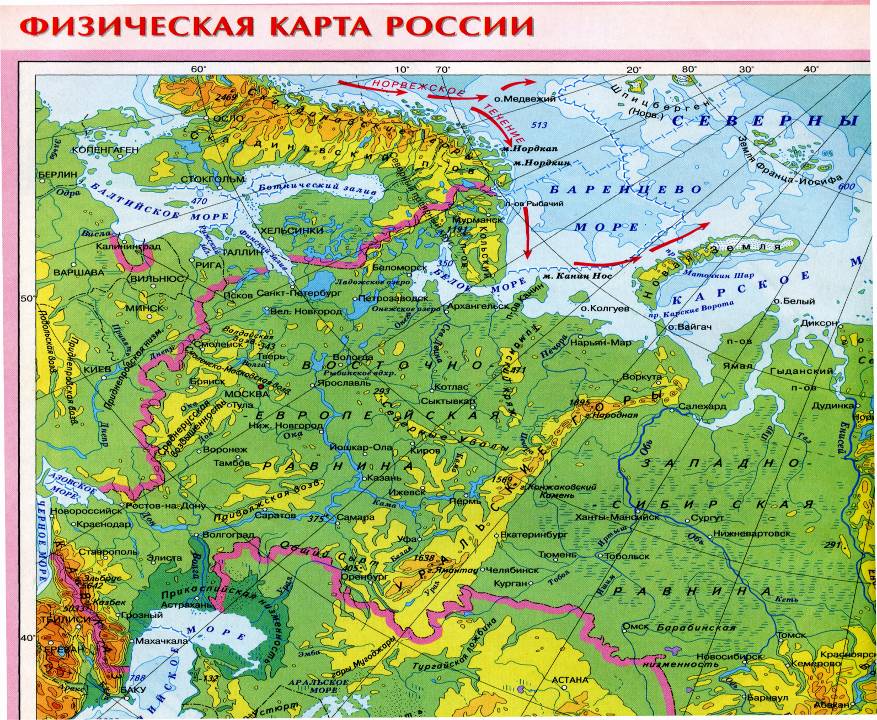 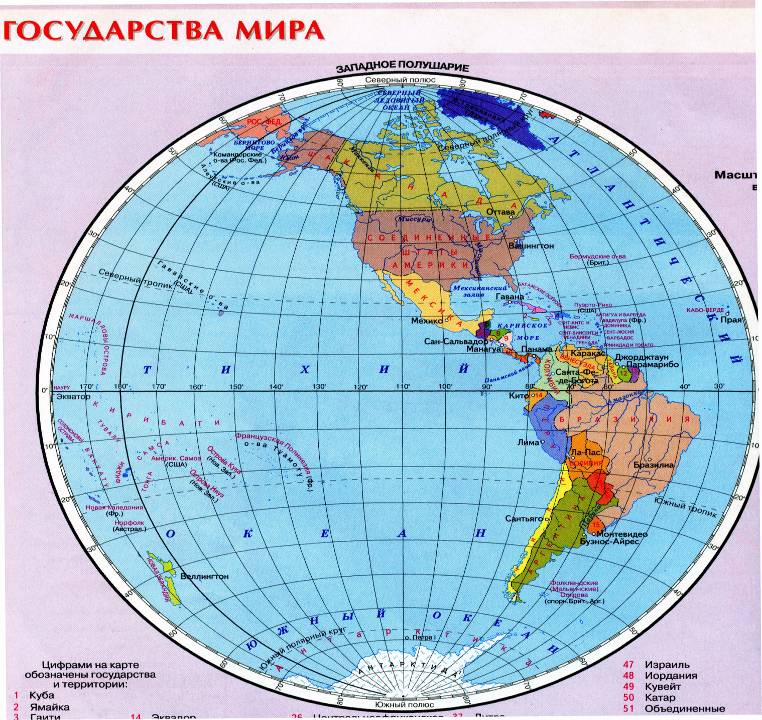 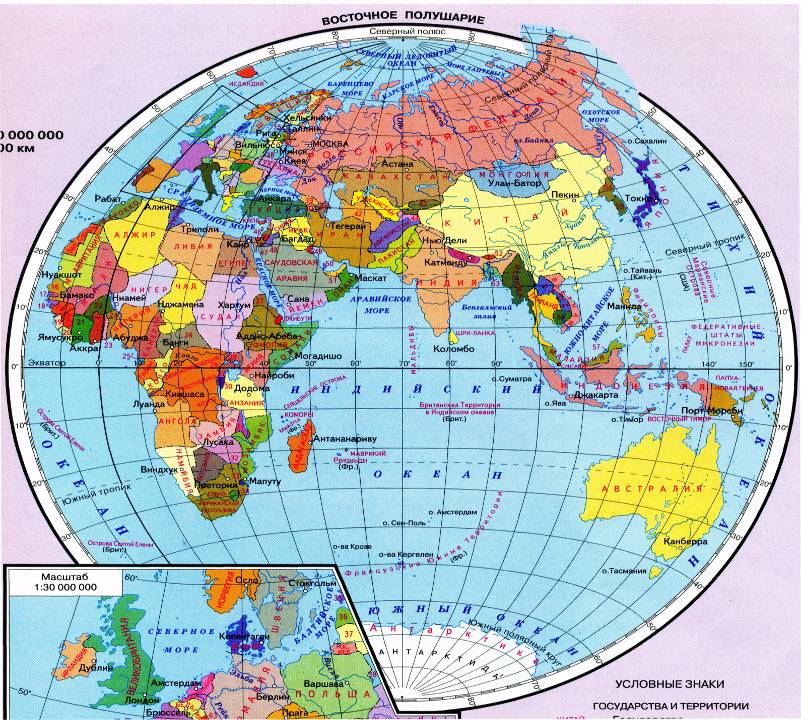 Домашнее задание.
§11,  задания  № 3, 4, 5, 6